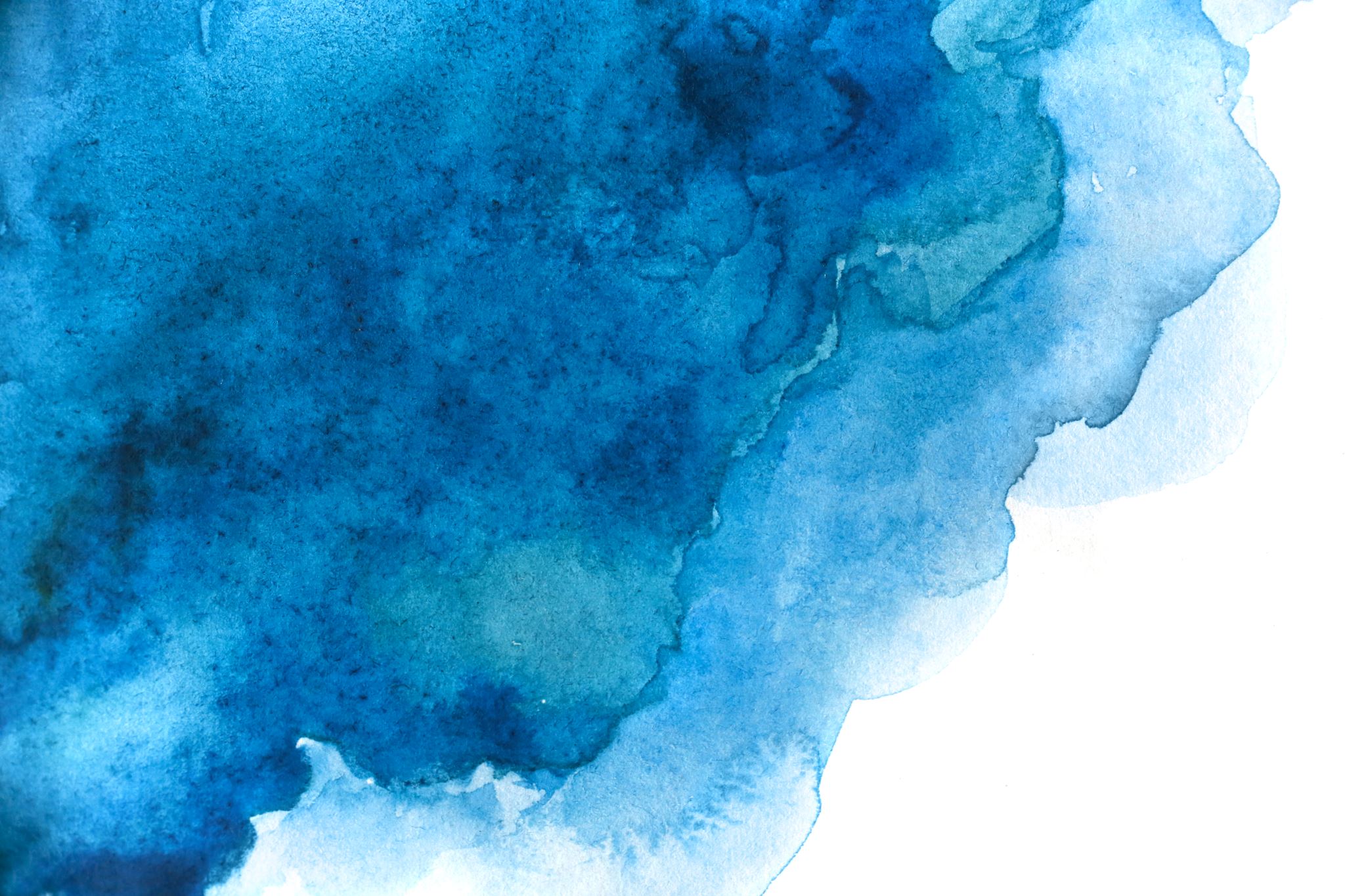 Primeri dobrih praks nevladnih organizacij iz obdobja 2014–2020 ter njihovi načrti v obdobju 2021–2027
Izkušnje 2012 - 2020
Velike razlike med posredniškimi telesi tako vsebinsko kot administrativno
MJU: skupno programiranje, ciljno (rezultatsko) naravnani javni razpisi, uporaba poenostavljenih oblik stroškov  dobri rezultati
Večina ostalih (npr. MDDSZ, URSM): bolj bottom-down pristop, ki je tudi slabše skomuniciran, nejasni cilji razpisa z vidika pričakovanih rezultatov  generalno gledano slabši projekti
Izkušnje 2012 - 2020
Velike razlike pri administraciji (različna obravnava stroškov ipd.)  težava predvsem za NVO, ki so imele projekte od različnih PO
Največ kritik: eMA
Dobra praksa: JR za podporno okolje NVO (MJU)
Horizontalna mreža, regionalna stičišča, vsebinske mreže
Namen: podpora infrastrukturi, ki nevladnih organizacijam pomaga pri razvoju in zagovorništvu
JR sledil potrebam na terenu, upošteval izkušnje iz prejšnjih razpisov
Izboljšala se je pravna varnost NVO, usposobljenost za izvajanje projektov in storitev, izboljšala se je nacionalna zakonodaje, javno financiranje na lokalni ravni ipd.
Dobra praksa: Društvo NOVUS, socialna aktivacija 2019-2022
Namen: aktivacija neaktivnih in dolgotrajno brezposelnih oseb z različnimi težavami
JR sledil potrebam na terenu, upošteval izkušnje iz pilotnega projekta
Izvedenih 10 8-mesečnih programov v krajih Velenje, Mozirje
Število vključenih oseb: načrtovano: 150 – realizirano 152 
Delež oseb, vključenih v iskanje zaposlitve, izobraževanje/usposabljanje, pridobivanje kvalifikacij ali zaposlitev: načrtovano 25 % (38 oseb) – realizirano 45 % (68 oseb)
Aktivno sodelovanje z 32 institucijami/podjetji pri pridobivanju praktičnih izkušenj.
Dobra praksa: Društvo NOVUS, karierni center 2019-2022
Število aktivno vključenih osnovnih in srednjih šol: 110 
Število izvedenih dogodkov razvijanja interesov mladih, spoznavanja sveta dela in poklicev: načrtovano: 200 – realizirano 621 
Število izvedenih individualnih svetovanj: načrtovano 1000 – realizirano 1238
Število izvedenih podpornih aktivnosti za starše: načrtovano 50 – realizirano 96
Število izvedenih dogodkov z namenom promocije in krepitve sodelovanja z deležniki: načrtovano 44 – realizirano 88
Dobra praksa: Društvo NOVUS, SPIN - KRVS 2019-2022
Namen projekta je spodbujanje vključevanja oseb, ki so pred izgubo zaposlitve oziroma oseb, katerih zaposlitev je ogrožena, v ukrepe na trgu dela.
V celotnem obdobju izvajanja od leta 2019 do konec projekta, se je 1.945 oseb vključilo v aktivnosti »Razvoj kariere«. 
1.660 oseb je bilo v obdobju izvajanja vključenih v Aktivnosti za »Razvoj kompetenc«.
Skupno smo v sklopu 483 različnih usposabljanj in izvedli 68.187 opravljenih ur usposabljanj.
1758 oseb je ob zaključku aktivnosti v letu 2022 ohranilo zaposlitev ali pridobilo novo zaposlitev.
Aktivnosti so se izvajale na 46 priglašenih lokacijah po celotni KRVS (zavod RS za zaposlovanje, podjetja, institucije, organizacije) 
Z aktivnostmi v kariernem projektu SPIN smo omogočili lažjih prehod v novo zaposlitev zaposlenim v podjetjih, katera so se soočila s stečajem ali zaprtjem obrata (Steklarna Rogaška, Dani AFC d.o.o., Escada Group – Gornja Radgona).
Načrti 2021 - 2027
Težko govorimo o načrtih, ker v programiranje OP civilna družba praktično ni bila vključena
Razumevanje vsebine OP odvisno od aktivnosti (komuniciranja načrtov) posameznega posredniškega telesa, ki pa je večinoma zelo skopo oz. tehnično
Priporočila za boljše izvajanje
Jasno definiranje ciljev v razpisih (cilji naj bodo vezani na rezultate – outcomes) 
Zelo plastična predstavitev pričakovanih rezultatov na delavnici, zato da potencialni prijavitelji resnično razumejo, kakšni projekti so zaželeni
Več poguma pri uporabi poenostavljenih oblik stroškov
Večja usklajenost med PO glede administracije